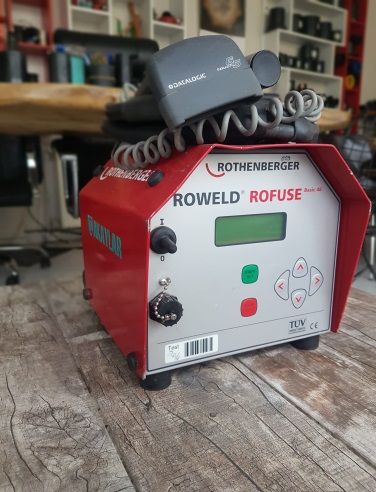 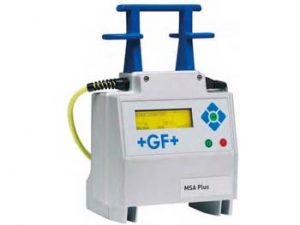 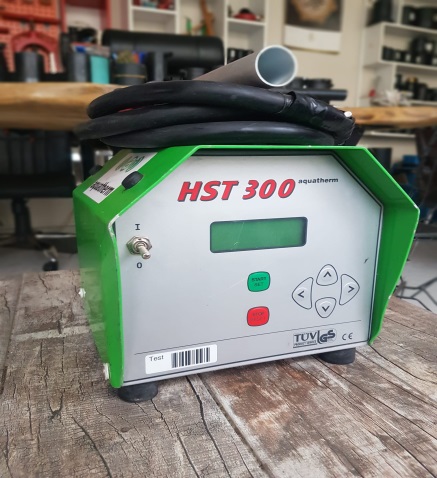 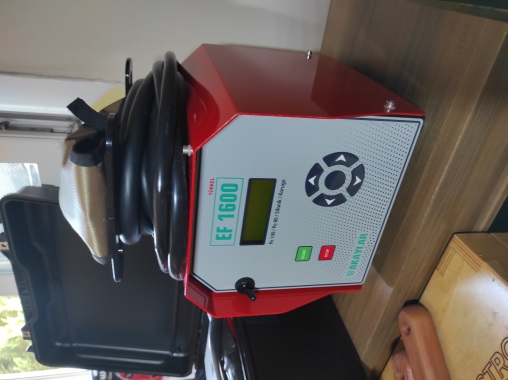 TÜRKEL EF1600
ROTHENBERGER ROWELD ROFUSE
GEORG FİSCHER
HST 300 AQUATHERM
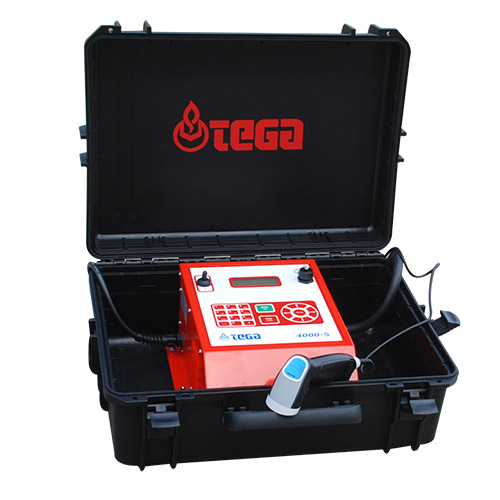 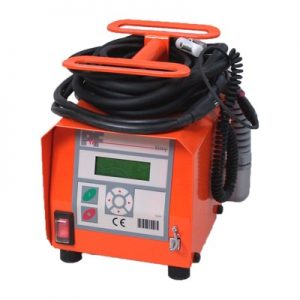 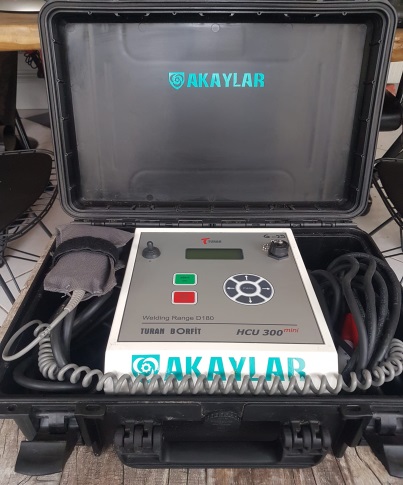 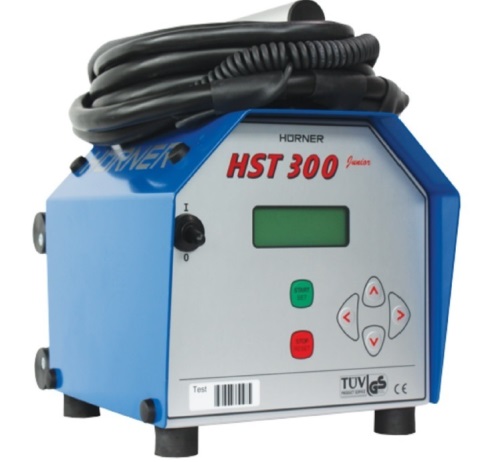 PLASSON
TEGA 4000 S
HST 300 JUNIOR
TURAN BORFİT HCU 300 MİNİ